Leadership for teacher learning
Dylan Wiliam
www.dylanwiliam.net
Before we begin…
2
Slides available at www.dylanwiliam.org
Twitter @dylanwiliam
Today ‪#ssatnc12
Control and impact
3
Unpacking formative assessment
4
Where the learner is going
How to get there
Where the learner is
Providing feedback that moves learners forward
Engineering effective discussions, tasks, and activities that elicit evidence of learning
Teacher
Clarifying, sharing and understanding learning intentions
Peer
Activating students as learning
resources for one another
Activating students as ownersof their own learning
Learner
And one big idea
5
Where the learner is going
How to get there
Where the learner is
Using evidence of achievement to adapt what happens in classrooms to meet learner needs
Teacher
Peer
Learner
The knowing-doing gap (Pfeffer 2000)
6
The happiness hypothesis (Haidt, 2005)
Strategies for change (Heath & Heath, 2010)
Direct the rider
Follow the bright spots
Script the critical moves
Point to the destination
Motivate the elephant
Find the feeling
Shrink the change
Grow your people
Shape the path
Tweak the environment
Build habits
Rally the herd
[Speaker Notes: Direct the rider
Follow the bright spots (malnutrition in Vietnam)
Script the critical moves (1% milk; 25 points)
Point to the destination (No dry holes)
Motivate the elephant
Find the feeling (Gloves on the table)
Shrink the change (5-minute room makeover)
Grow your people (Dweck’s mindset)
Shape the path
Tweak the environment (popcorn study, one-click ordering)
Build habits (action triggers: don’t tax the rider; checklists)
Rally the herd (free spaces in hospitals)]
Professional learning communities
9
Why people shouldn’t work on their own
10
Only 2% of high school seniors believe their leadership skills are below average (College Board, 1976/1977)
…and 25% of them believe they are in the top 1% in their ability to get along with others (College Board, 1976/1977)
93% of Americans and 69% of Swedes think they are above average drivers (Svenson, 1981)
94% of college professors report doing above average work (Cross, 1997)
People think they are at lower risk than their peers for heart attacks, cancer, food poisoning, etc. (Weinstein, 1980)
Strangers predict your IQ better than you do (Borkenau & Liebler, 1993)
People believe they are more accurate than their peersat self-assessment (Pronin, Lin, & Ross, 2002)
Collaboration and creativity in ‘small worlds’
Analysis of all 442 musicals on Broadway from 1945 to 1989
105 hits (generated enough cash to cover costs)
288 flops (did not generate enough cash to cover costs)
49 failures (did not open)
For each show, the “core team” consisted of
composer
lyricist
librettist
choreographer
director
producer
Defining the closeness of a team
12
For each musical, the following measures were derived
Cluster coefficient (CC): the average fraction of a member’s collaborators who have collaborated previously (high value indicates a core team who have worked together a lot)
Path length (PL): the average number of intermediaries between members of the core team (a high value indicates that members do not have many collaborators in common)
Small world quotient (Q): the ratio of CC to PL (a high value indicates a core team that have worked together a lot and have collaborators in common)
Probability of a Broadway hit: 1945-1989
Uzzi and Spiro (2005)
Professional learning communities
14
Professional
Decision-making under uncertainty
Accountable to a community of peers
Learning
Focused on improvement in student outcomes
Communities
Joint enterprise
Mutual engagement
Shared repertoire
Main approaches to formative assessment
Professional Learning Communities
 “…an inclusive group of people, motivated by a shared learning vision, who support and work with each other, finding ways, inside and outside their immediate community, to enquire on their practice and together learn new and better approaches that will enhance all pupils’ learning.” (Stoll et al., 2006)
Two main foci
Student achievement (PLCs)
Teacher expertise (TLCs)
Complementary processes
16
Student achievement
Teacher expertise
Quality control
Common assessments
Improvement through better team work and systems
Focus on individual outcomes for students
Regular meetings focused on data
16 points on PISA (in two to three years)
Quality assurance
Highly structured meetings
Improvement through increased teacher capacity
Focus on teachers’ individual accountability for change
Regular meetings focused on teacher change
30 points on PISA (in two to three years)
A model for teacher learning
17
Content, then process
Content (what we want teachers to change):
Evidence
Ideas (strategies and techniques)
Process (how to go about change):
Choice
Flexibility
Small steps
Accountability
Support
A model for teacher learning
18
Content, then process
Content (what we want teachers to change):
Evidence
Ideas (strategies and techniques)
Process (how to go about change):
Choice
Flexibility
Small steps
Accountability
Support
Choice
A strengths-based approach to change
20
Belbin inventory (Management teams: Why they succeed or fail):
Eight team roles (defined as “a tendency to behave, contribute and interrelate with others in a particular way”):
Company worker; innovator; shaper; chairperson; resource investigator; monitor/evaluator; completer/finisher; team worker
Key ideas:
Each role has strengths and allowable weaknesses.
People rarely sustain “out-of-role” behavior, especially under stress.
Each teacher’s personal approach to teaching is similar:
Some teachers’ weaknesses require immediate attention.
For most, however, students benefit more from the development of teachers’ strengths.
Flexibility
Strategies and techniques
22
Distinguish between strategies and techniques:
Strategies define the territory of formative assessment (no-brainers).
Teachers are responsible for choice of techniques:
Allows for customization; caters for local context
Creates ownership; shares responsibility
Key requirements of techniques:
They embody the deep cognitive and affective principles that research shows are important.
They are seen as relevant, feasible, and acceptable.
Context matters…
23
This version of the posture requires considerable strength in the neck, shoulders and back, requiring years of practice to achieve. It should not be attempted without supervision.
24
Tight, but loose
25
Two opposing factors in any school reform
Need for flexibility to adapt to local constraints and affordances
Implies there is appropriate flexibility built into the reform
Need to maintain fidelity to the theory of action of the reform, to minimise “lethal mutations”
So you have to have a clearly articulated theory of action
Different innovations have different approaches to flexibility
Some reforms are too loose (e.g., ‘Effective schools’ movement)
Others are too tight (e.g., Montessori Schools)
The “tight but loose” formulation:
… combines an obsessive adherence to central design principles (the “tight” part) with accommodations to the needs, resources, constraints, and affordances that occur in any school or district(the “loose” part), but only where these do not conflict with the theory of action of the intervention.
Design and intervention
26
Our design process
cognitive/affective
insights
synergy/
comprehensiveness
set ofcomponents
Teachers’ implementation process
set of
components
synergy/
comprehensiveness
cognitive/affective
insights
Small steps
Expertise
28
According to Berliner (1994), experts:
Excel mainly in their own domain
Often develop automaticity for the repetitive operations that are needed to accomplish their goals
Are more sensitive to the task demands and social situation when solving problems
Are more opportunistic and flexible in their teaching than novices
Represent problems in qualitatively different ways than novices
Have faster and more accurate pattern recognition capabilities
Perceive meaningful patterns in the domain in which they are experienced
Begin to solve problems slower but bring richer and more personal sources of information to bear
Knowing more than we can say
29
Six video extracts of a person delivering cardiopulmonary resuscitation (CPR):
Five of the video extracts feature students.
One of the video extracts feature an expert.
Videos shown to three groups
students, experts, instructors
Success rate in identifying the expert:
Experts:	90%
Students:	50%
Instructors:	30%
Klein and Klein (1981)
Knowledge creation and conversion
30
Nonaka and Takeuchi (1995)
Looking at the wrong knowledge
31
The most powerful teacher knowledge is not explicit:
That’s why telling teachers what to do doesn’t work.
What we know is more than we can say.
And that is why most professional development has been relatively ineffective.
Improving practice involves changing habits, not adding knowledge:
That’s why it’s hard:
And the hardest bit is not getting new ideas into people’s heads.
It’s getting the old ones out.
That’s why it takes time.
But it doesn’t happen naturally:
If it did, the most experienced teachers would be the mostproductive, and that’s not true (Hanushek & Rivkin, 2006).
32
33
Sensory capacity
34
Nørretranders (1998)
Hand hygiene in hospitals
Pittet (2001)
Accountability
Making a commitment
37
Action planning:
Forces teachers to make their ideas concrete and creates a record
Makes the teachers accountable for doing what they promised
Requires each teacher to focus on a small number of changes
Requires the teachers to identify what they will give up or reduce
A good action plan:
Does not try to change everything at once
Spells out specific changes in teaching practice
Relates to the five “key strategies” of AFL
Is achievable within a reasonable period of time
Identifies something that the teacher will no longer do or will do less of
And being held to it
38
“I think specifically what was helpful was the ridiculous NCR [No Carbon Required] forms. I thought that was the dumbest thing, but I’m sitting with my friends and on the NCR form I write down what I am going to do next month.
“Well, it turns out to be a sort of ‘I’m telling my friends I’m going to do this’ and I really actually did it and it was because of that. It was because I wrote it down.
“I was surprised at how strong an incentive that was to do actually do something different…that idea of writing down what you are going to do and then because when they come by the next month you better take out that piece of paper and say ‘Did I do that?’…just the idea of sitting in a group, working out something, and making a commitment…I was impressed about how that actually made me do stuff.” 
—Tim, Spruce Central High School
Support
Supportive accountability
40
What is needed from teachers:
A commitment to:
The continual improvement of practice
Focus on those things that make a difference to students
What is needed from leaders:
A commitment to engineer effective learning environments for teachers by:
Creating expectations for continually improving practice
Keeping the focus on the things that make a difference to students
Providing the time, space, dispensation, and support for innovation
Supporting risk-taking
A case study in risk
41
Transposition of the great arteries (TGA)
A rare, but extremely serious, congenital condition in newborn babies (~25 per 100,000 live births) in which
the aorta emerges from the right ventricle and so receives oxygen-poor blood, which is carried back to the body without receiving more oxygen
the pulmonary artery emerges from the left ventricle and so receives the oxygen-rich blood, which is carried back to the lungs
Traditional treatment—the ‘Senning’ procedure which involves:
Creating a ‘tunnel’ between the ventricles, and
Inserting a ‘baffle’ to divert oxygen-rich blood from the left ventricle (where it shouldn’t be) to the right ventricle (where it should)
Prognosis
Early death rate (first 30 days): 12%
Life expectancy: 46.6 years
The introduction of the ‘switch’ procedure
Senning
Transitional
Switch
Life expectancy:
Senning procedure:	47 years
Switch procedure:	63 years
Teacher learning communities
43
44
We need to create time and space for teachers to reflect on their practice in a structured way, and to learn from mistakes.
(Bransford, Brown & Cocking, 1999)

“Always make new mistakes.”
—Esther Dyson

“Ever tried. Ever failed. No matter. Try again. Fail again. Fail better.”
(Beckett, 1984)
Strategies for teacher change
45
Direct the rider
Follow the bright spots (volunteers vs. conscripts)
Script the critical moves (structured meetings)
Point to the destination (all students can succeed)
Motivate the elephant
Find the feeling (the moral imperative)
Shrink the change (small steps)
Grow your people (all teachers can improve)
Shape the path
Tweak the environment (time for teacher learning)
Build habits (create routines and structures)
Rally the herd (make new mistakes)
[Speaker Notes: Direct the rider
Follow the bright spots (malnutrition in Vietnam)
Script the critical moves (1% milk; 25 points)
Point to the destination (No dry holes)
Motivate the elephant
Find the feeling (Gloves on the table)
Shrink the change (5-minute room makeover)
Grow your people (Dweck’s mindset)
Shape the path
Tweak the environment (popcorn study, one-click ordering)
Build habits (action triggers: don’t tax the rider; checklists)
Rally the herd (free spaces in hospitals)]
Teacher learning communities
46
Plan that the TLC will run for two years.
Identify 10 to 12 interested colleagues:
Composition:
Similar assignments (e.g., early years, math/science)
Mixed subject/mixed phase
Hybrid
Secure institutional support for:
Monthly meetings (75–120 minutes each, inside or outside school time)
Time between meetings (two hours per month in school time):
Collaborative planning
Peer observation
Any necessary waivers from school policies
Signature pedagogies
47
In Law
48
In Medicine
49
A “signature pedagogy” for teacher learning
50
Every monthly TLC meeting should follow the same structure and sequence of activities:
Activity 1: Introduction (5 minutes)
Activity 2: Starter activity (5 minutes)
Activity 3: Feedback (25–50 minutes)
Activity 4: New learning about formative assessment       (20–40 minutes)
Activity 5: Personal action planning (15 minutes)
Activity 6: Review of learning (5 minutes)
Activities 1, 2, 3, 5, 6: “Bookends”
51
For each of these five activities, the process is exactly the same at each TLC meeting
This provides a familiar structure for teachers to get better together
As the structure fades into the background,
The learning comes into the foreground
Teachers come to the meeting knowing what is expected of them
Ground-rules for TLCs
52
Norms of collaboration (Garmston & Wellman, 1999)
Seven powerful Ps
Pausing
Paraphrasing
Probing
Putting ideas on the table (and pulling them off!)
Paying attention to self and others
Presuming positive intentions
Pursuing a balance between advocacy and inquiry
Activity 1: Introduction
53
Sharing learning intentions for the meeting
Activity 2: Starter
54
A variety of warm-up activities to get participants’ minds to the meeting:
Think of something you are looking forward to this year
30-seconds to get “things off your chest” about what infuriates you about your job
30 seconds to tell the group about something that happened within the last month and made you feel good 
Think of something that happened in a lesson this year that made you smile
Think of something that one of your colleagues did last term that supported you 
Go back to the TLC ‘ground rules’
Activity 3: Feedback
55
Routines need to be established, expectations shared, and structure maintained.
Similar expectations regarding preparation and engagement.
Come to the meeting knowing you will be sharing your own AfL experiences.
Be prepared to offer constructive, thoughtfully conceived feedback to colleagues.
Be prepared to challenge ideas that may be good classroom practice but are not necessarily tightly related to formative assessment.
Activity 4: New learning about AfL
56
Drip-feed’ of new ideas, to increase knowledge, and to produce variety
Watch videos of classroom practice
Book study (one chapter each month)
New AfL techniques
Activity 5: Personal action planning
57
Each teacher updates his or her personal action plan
Makes a specific commitment about what they will do over the coming month
Arranges any support needed from colleagues
Specific date and time for peer observation
Activity 6: Wrap
58
Did the meeting meet its intended objectives
If yes, great
If no, time to plan what to do about it
Every TLC needs a leader
59
The job of the TLC leader(s):
To ensure that all necessary resources (including refreshments!) are available at meetings
To ensure that the agenda is followed
To maintain a collegial and supportive environment
But most important of all:
It is not to be the formative assessment “expert.”
Every TLC needs a leader
60
The job of the TLC leader(s):
To ensure that all necessary resources (including refreshments!) are available at meetings
To ensure that the agenda is followed
To maintain a collegial and supportive environment
But most important of all:
It is not to be the formative assessment “expert.”
Membership of TLCs
61
Peer observation
62
Run to the agenda of the observed, not the observer:
Observed teacher specifies focus of observation:
E.g., teacher wants to increase wait time.
Observed teacher specifies what counts as evidence:
Provides observer with a stopwatch to log wait times.
Observed teacher owns any notes made during the observation.
A hinge-point question about TLC leaders
63
What is the most important role of the TLC leader?
Becoming the most knowledgeable about AfL in your school
Reserving the room, making the handouts, and organizing refreshments
Making sure the TLC meeting occurs and has good attendance
Recruiting as many new teachers as possible to join the TLC
Making sure the meeting keeps a strong AfL focus and that everyone shares/gets support
A hinge-point question about TLC meetings
64
What is the most important purpose of a TLC meeting?
Giving teachers who may not know each other well a chance to work together
Learning new AfL techniques that can be used in your classroom
Learning new AfL techniques in order to keep the meetings fresh
Reporting what AfL technique(s) you have tried and getting help where you are stumped
Planning what AfL technique(s) you are going to try next in your classroom
Making time to “sharpen the saw”
A case study in one district
66
Cannington
Urban school district serving ~20,000 students
Approximately 20% of the population non-white
No schools under threat of re-constitution, but all under pressure to improve test scores

Funding for a project on “better learning through smarter teaching”
Focus on mathematics, science and modern foreign languages (MFL)
Commitment from Principals in November 2007
Initial workshops in July 2008
Progress of TLCs in Cannington
67
Black nos. show teachers attending launch event; blue bars show progress of TLC
Cake or death?
68
How will we know if it’s working?
69
Monitoring implementation
70
Evidence is expensive to collect, so it is important to make sure evidence is used well
There is therefore an imperative to use the same evidence for as many uses as possible
This is wrong
Multiple uses of the same evidence distort the data, and in particular…
…summative drives out formative
Mapping out the terrain
71
Timescale
Academic promotion
High-stakes accountability
End-of-course exams
Annual
Benchmark
Growth
Interim
Common formative assessments
End-of-unit tests
Weekly
Before the end-of-unit tests
Daily
Exit pass
Hourly
Hinge-point
questions
Instructional Guidance (“formative”)
Describing Individuals
(“summative”)
Institutional Accountability (“evaluative”)
Function
We’ll know when it’s working when…
72
Leading indicators of success
Teachers are given time to meet, and do so
Teachers increasingly act as “critical friends” to others
The prevalence of classroom formative assessment practices is increasing
Students are more engaged in classrooms
Teachers modify the techniques in appropriate ways, indicating an understanding of the underlying theory
There is a shift in the ownership of the reform
Lagging indicators of success
Increased student achievement
Possible foci for “Learning walks”
73
Foci
Rating
Clear, valuable learning intentions for lesson
Success criteria understood by students
Students chosen at random
Questions that make students think
Students, not teacher, dominate discussions
At least 80% students involved in answering questions
All-student response system used
Teacher waits three seconds after question
Students support each others’ learning
Students take responsibility for own learning
Teacher gives oral formative feedback
Evidence of comments that advance learning
Teacher finds out what students learned
Teaching adjusted after data collection
Exemplary practice
Good practice
Seen, but weak
Non-existent
Used inappropriately
When is change sustainable?
74
Understanding what it means to scale (Coburn, 2003)
Depth
Sustainability
Spread
Shift in reform ownership
Consideration of the diversity of contexts of application
Clarity about components, and the theory of action
Key stakeholders’ reactions
75
Departmental sub-cultures
Unions
Professional associations
Teaching assistants
Parents
Governors
Community leaders
Managing disappointments
76
Failure: opportunity for learning or blame
Falling down: failing or learning?
High-reliability organizations embrace failure
$1m dollar club
 “A complaint is a gift”
Group-work is hard for teachers, … and for teachers of teachers…
Force-field analysis (Lewin, 1954)
77
What are the forces that will support or drive the adoption of formative assessment practices in your school/authority?
What are the forces that will constrain or prevent the adoption of formative assessment practices in your school/authority?
+
—
Summary
78
To be effective, teacher professional development must address:
What teachers do in the classroom
How teachers change what they do in the classroom
Formative assessment + teacher learning communities:
A point of (uniquely?) high leverage
To find out more…
Slides (and much else) available from www.dylanwiliam.org
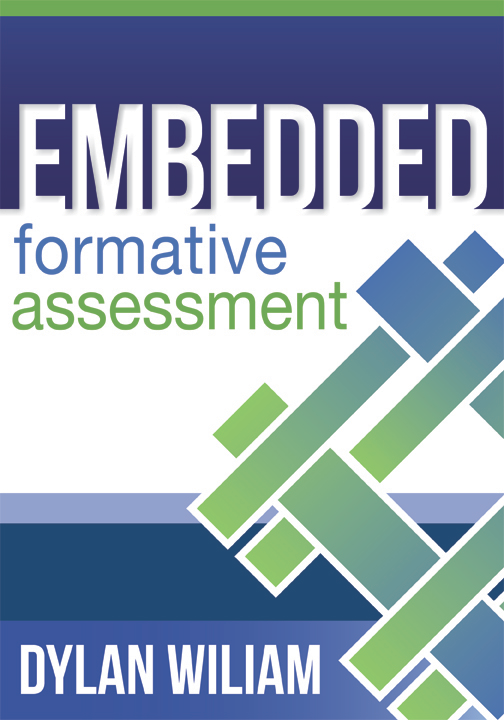 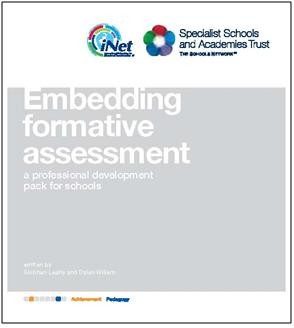 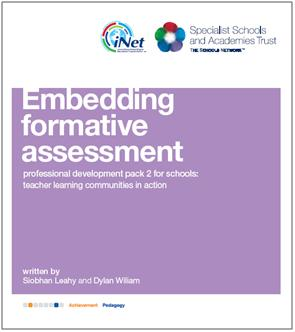